Kan ik een woord in twee       delen klappen?       
                 JA! 
           Denk dan
aan de volgende 2 regels.
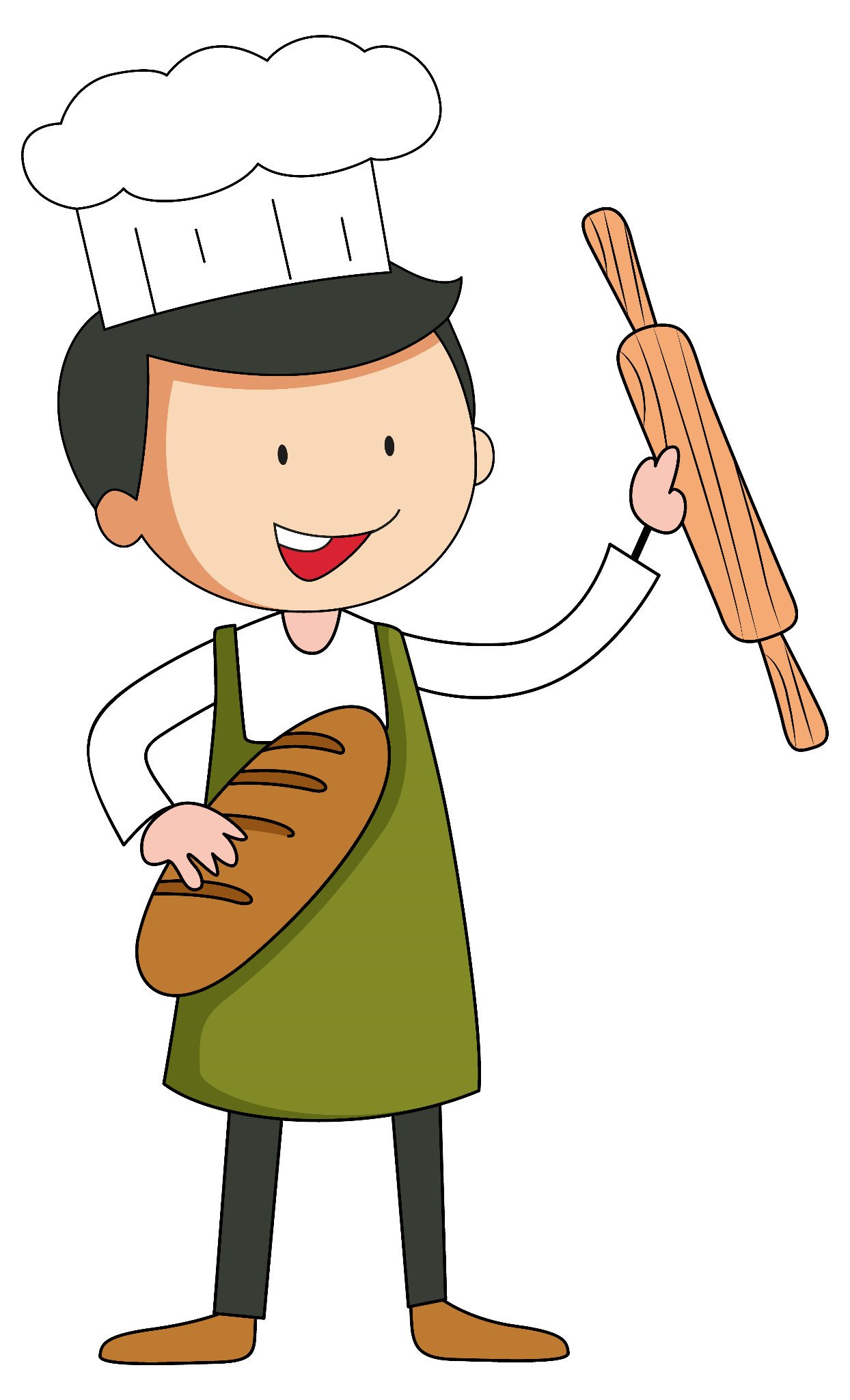 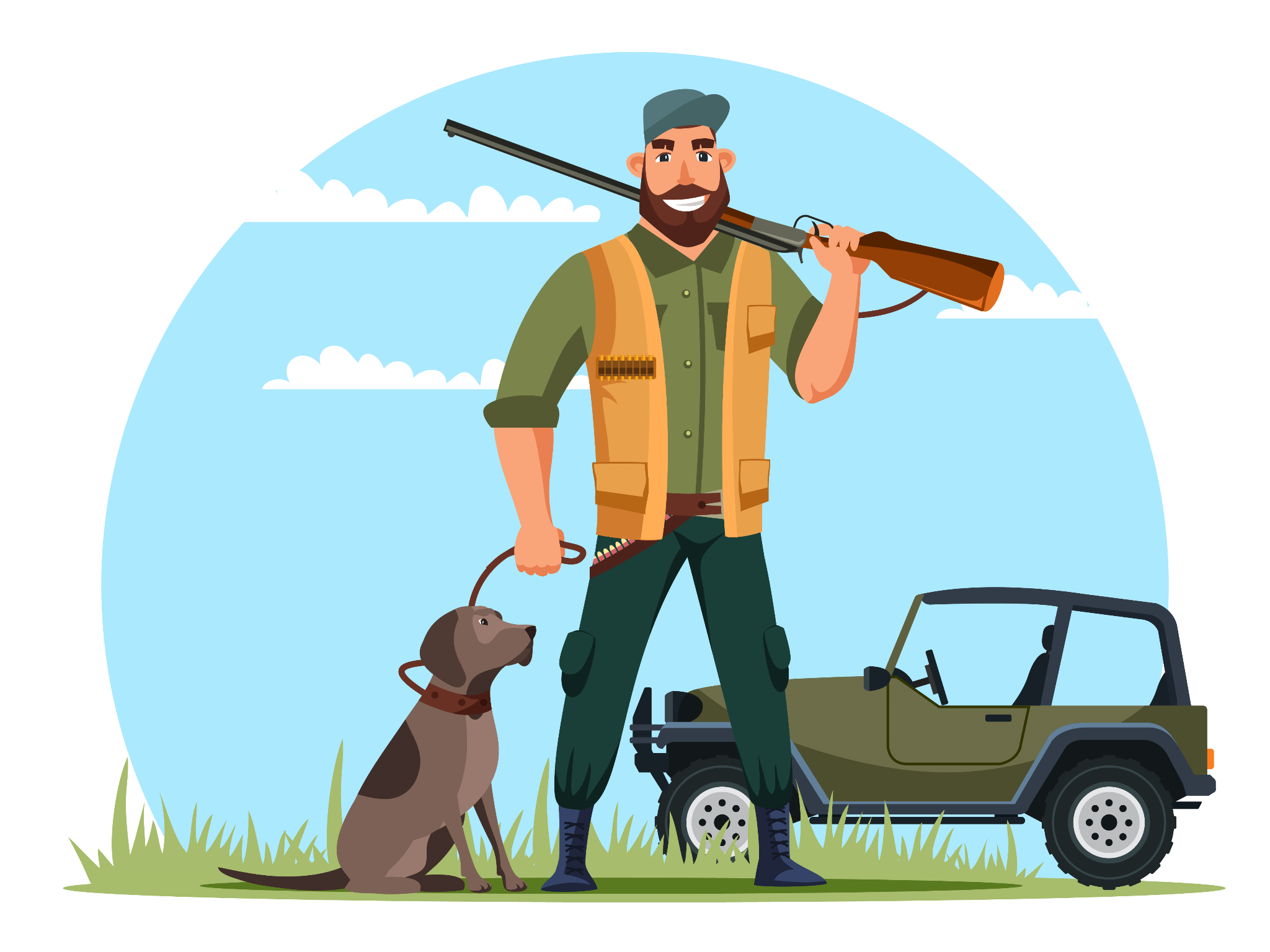 ja(a)-ger
ba - kker
Ik hoor  aan het eind van het eerste deel een lange klank.
Ik hoor aan het eind van het eerste deel een korte klank.
Ik schrijf  maar 1 klinker.
  Ik schrijf daarna maar 1 
  medeklinker
Ik schrijf na de korte klank altijd 2 dezelfde medeklinkers,.
jager
bakker